National research e-infrastructure landscape and trends
Ivan Marić, Director
SRCE – University of Zagreb, University Computing Centre

CRIS 2022 Conference „Linking research information across data spaces”
Dubrovnik, May 14th 2022
A new environment for Science and Higher Education
NOVO OKRUŽENJE ZNANOSTI I VISOKOG OBRAZOVANJA
Digital skills and 
competences
Stronger application of e-infrastructure in Science and Education
Big data and IoT in science
Advanced Computing 
Models & Services
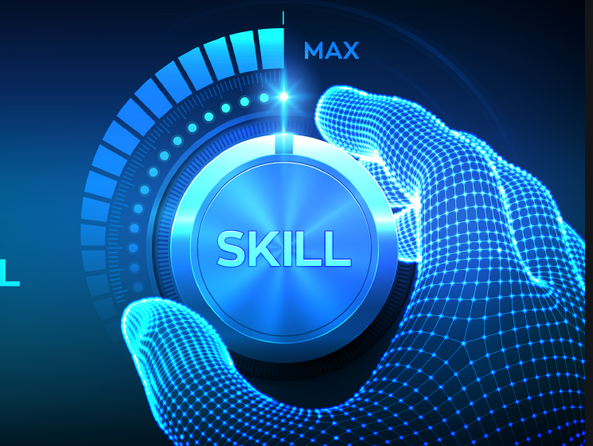 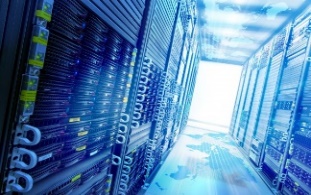 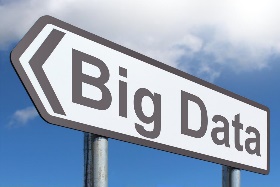 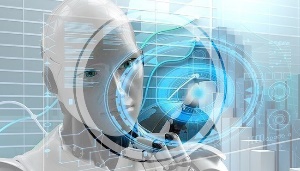 International and Inter-Institutional Cooperation
Flexibility in work of students, teachers and researchers
Digital and Green Transformation
Open Science and Open Education
…
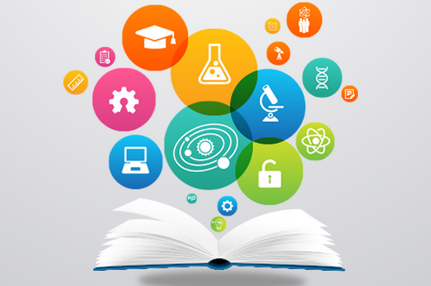 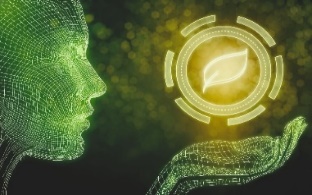 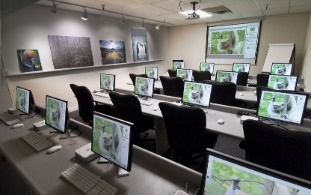 Research e-Infrastructures
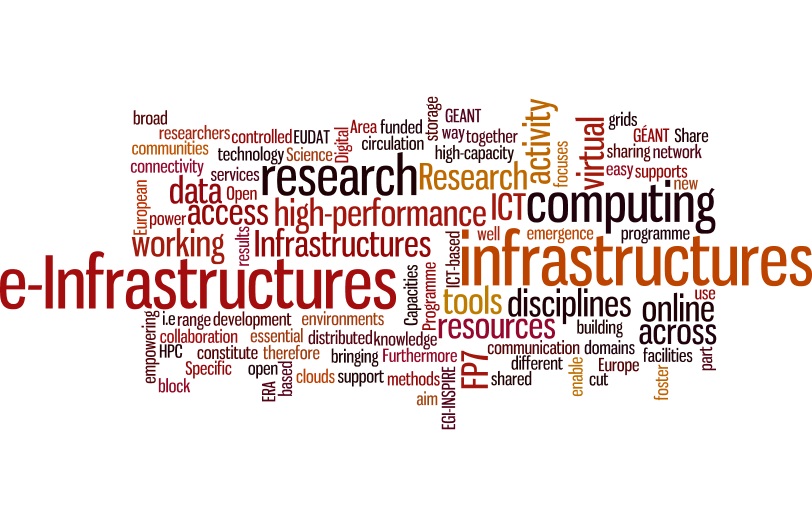 Research e-Infrastructures are facilities that provide resources and services for the research communities to conduct research and foster innovation in their fields. 
e-Infrastructure encompasses the integration and interconnection of computational hardware and software technology, data resources and services, communications protocols and networks, as well as the human resources and organisational structures required to support modern, internationally leading collaborative research.
https://ec.europa.eu
e-IRG e-Infrastructure Commons
(e-IRG Roadmap 2012 -> e-IRG White Paper 2013 -> e-IRG Roadmap 2016 -> e-IRG White Paper 2021)
The e-Infrastructure Commons can be defined as the integrated living ecosystem of resources and services (along with its policies and governance) that is open, user friendly and accessible to European researchers and scientists, and continuously adapts to the changing requirements of research and science.
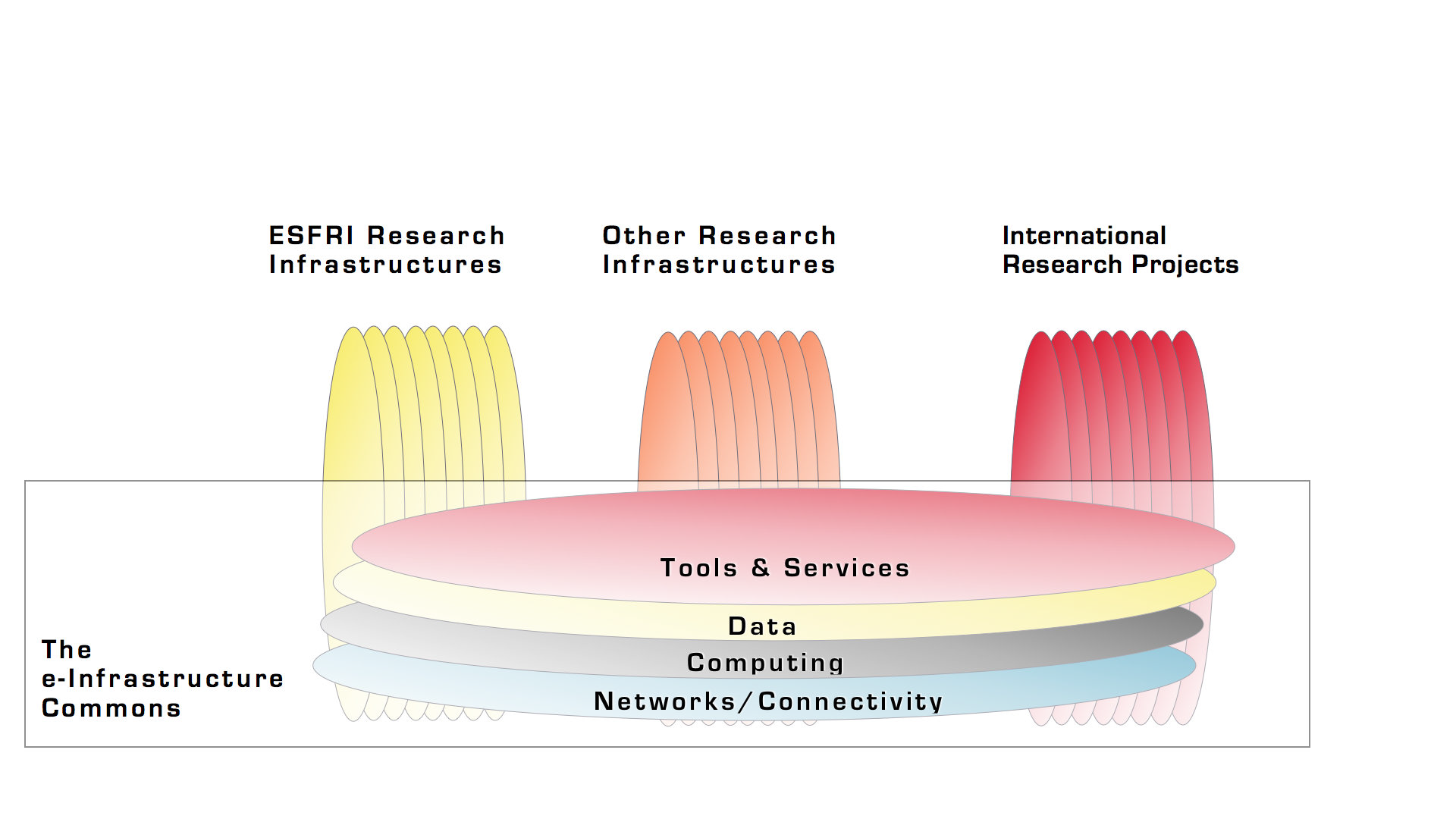 Recommendations: 
embrace e-Infrastructure coordination at the national level and build strong national e-Infrastructure building blocks, enabling coherent and efficient participation in European efforts, especially in alignment with the FAIR principles concerning data and services 
together analyze and evaluate their national e-Infrastructure funding and governance mechanisms, identify best practices, and provide input to the development of the European e-Infrastructure landscape
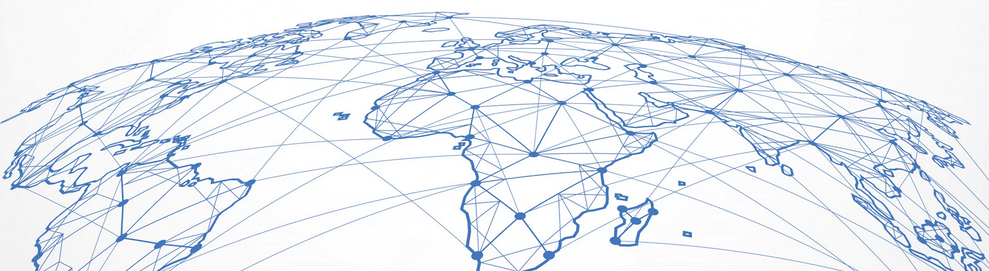 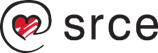 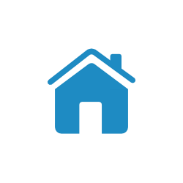 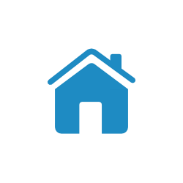 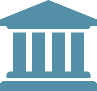 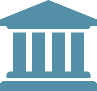 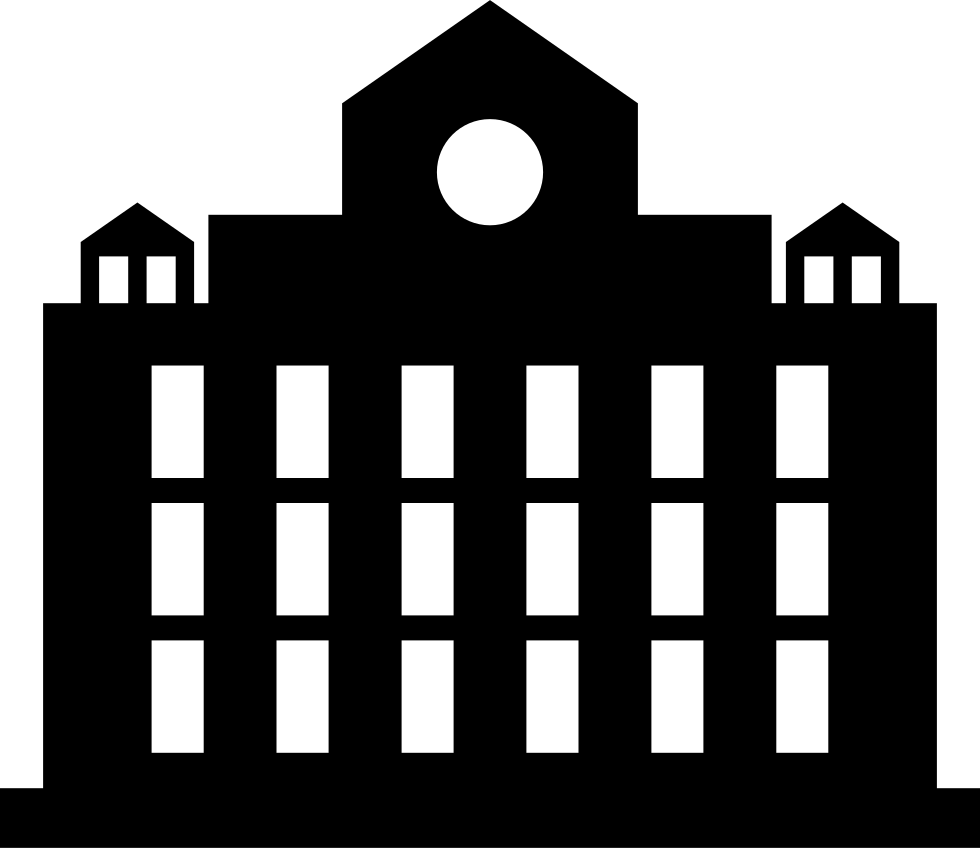 A new landscape of National e-Infrastructure
NOVI KRAJOBRAZ NACIONALNE E-INFRASTRUKTURE
New environment requires a new principle of action at the national level:
NATIONAL E-INFRASTRUCTURE
COORDINATION
CONSOLIDATION
AVAILABILITY
OPENNESS
GATHERING
COLLABORATION
COMMUNITY INVOLMENT
Teams of professionals to develop, maintain and support usage od e-infrastructure
SRCE – TOWARD A VISION OF E-INFRASTRUCTURE
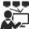 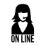 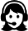 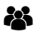 IT and information services to users
e - infrastructure?
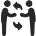 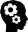 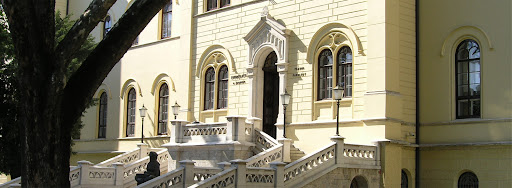 227 R & HE  institutions
INFORMATION SYSTEMS AND SERVICES(collaboration and groupware systems, information systems, Internet applications, public registries, CRIS systems, library systems, e-learning platforms, ERP, CRM, DMS, …)
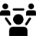 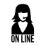 DATA LAYER(digital archives, digital repositories, dana collections, portals, …)
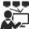 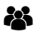 MIDDLEWARE LAYER(authentication and authorization systems, monitoring, security, accounting, …)
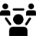 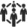 25 public scientific institutes
71 other legal entities that registered scientific activity (National and University Library, Croatian Academy of Sciences and Arts, hospitals, archives...)
131 HE institutions 
of which 106 public  
(159 000 + students)
COMPUTING SYSTEMS AND STORAGE RESOURCES(physical or virtual servers, clusters, IaaS, PaaS, HPC / HTC systems, supercomputers, dana storage, backup systems, …)
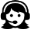 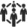 DATA CENTERS(national and university data centers, computer rooms, …)
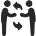 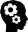 NETWORKS AND NETWORKING SERVICES(international and national networks, MAN, LAN, WLAN…)
Organizational and governance framework of e-infrastructure
(20.000 + scientists)
IT and information services to users
SRCE…
SRCE...
… Builds national e-infrastructure,
from data centers, through network, computer
and storage resources, all the way to information services
… Provides digital services, education of users and advanced user support
… Builds bridges to international infrastructures and initiatives








5.2
… Is a synonym for a digital transformation of science and higher education system









5.2
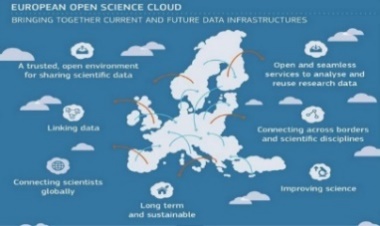 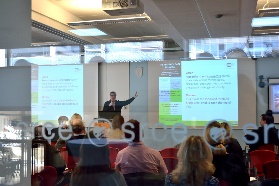 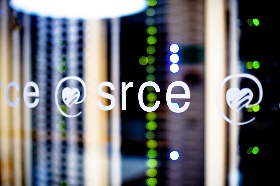 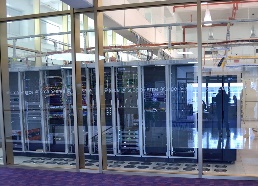 SRCE & National e-Infrastructure
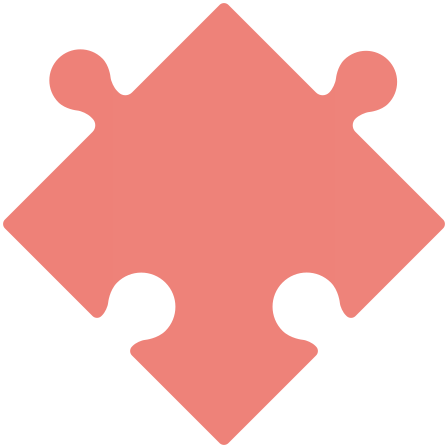 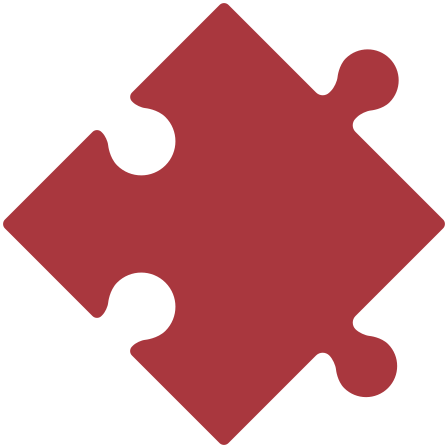 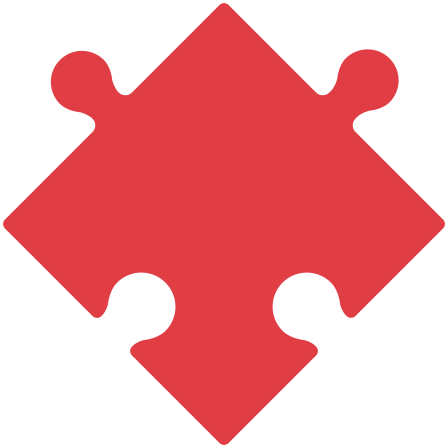 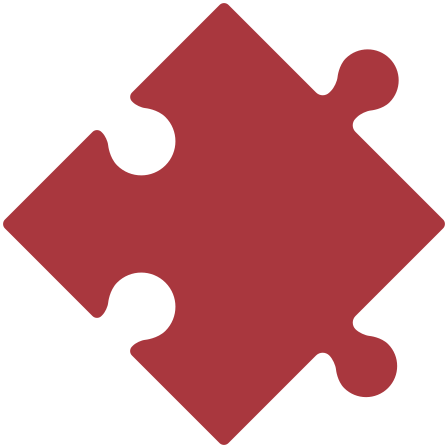 National eduroam operator
National and university e-learning centre
National 
RDA node
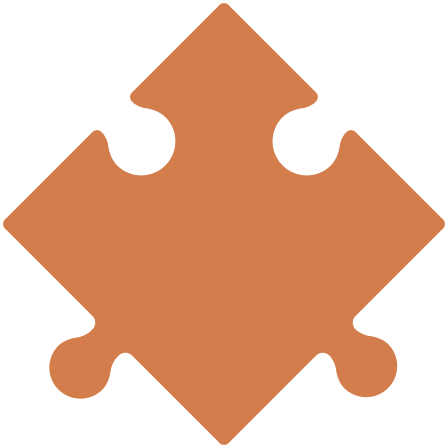 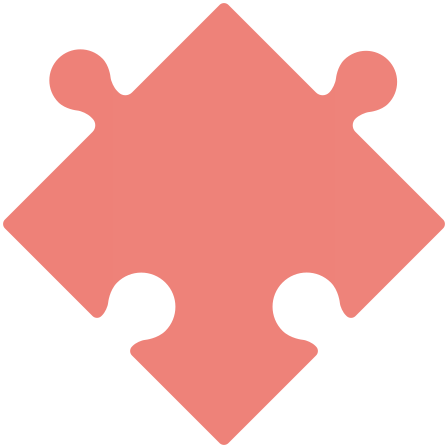 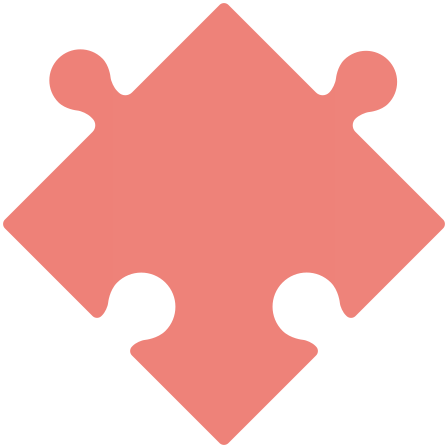 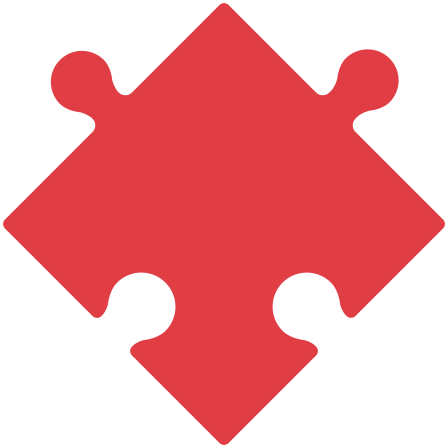 Competence centre for trust and identity systems
Support centres for information systems ISVU, ISSP,
CroRIS, ISeVO
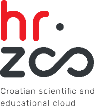 National Competence Centre for HPC
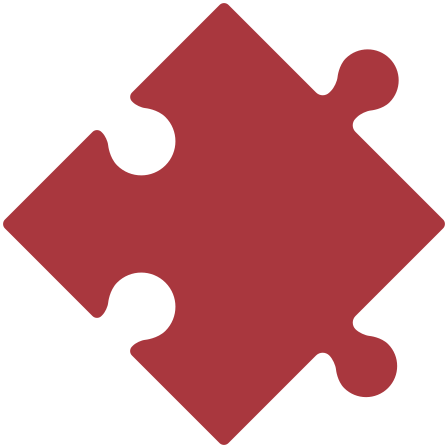 Croatian Open Science Cloud (HR-OOZ)
Croatian scientific and educational cloud (HR-ZOO)
EDIH …
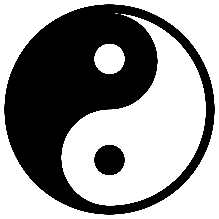 HR-ZOO
…
HR-OOZ
SRCE
SRCE DANAS
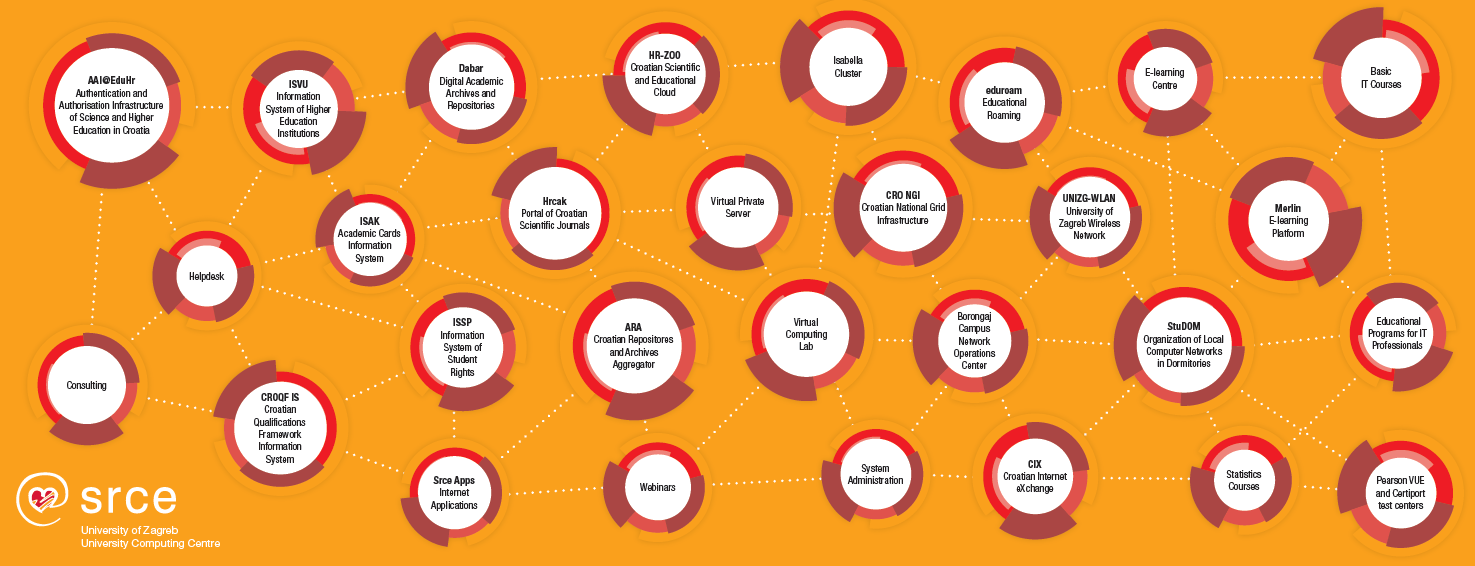 ~ 30 public services
  158 employees
Computing & Storage Infrastructure
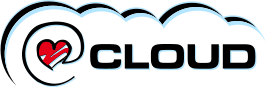 SRCE Computing & Storage Infrastructure

Cloud IaaS VMware
350 / 750 VMs
1+ PB used storage
800+ TB backup
1200 TB archives (tapes)
HR-ZOO
Croatian Scientific 
and Educational Cloud
(in progress)
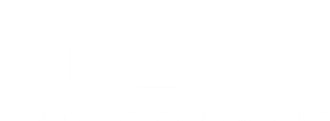 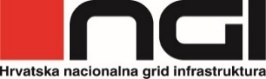 Cloud IaaS 
340 / 400 VPS 
400 VCL
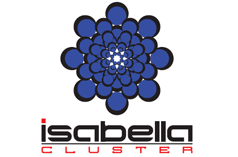 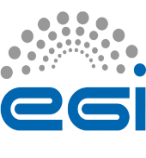 HTC Cloud
600 CPUs
2.400 virtual CPUs
150 TB HDD
70 users
22 projects
HPC 
140 TFLOPs
3.100 CPUs
12 GPUs
350 users
140 projects
266 scientific works
Croatian Scientific and Educational Cloud (HR-ZOO)
Strategic project by Ministry of Science and Education of the Republic of Croatia
Coordinator:			SRCE
Reference No:			KK.01.1.1.08.0001
Project value:			196.802.438,11 HRK
EU contribution:		167.282.072,40 HRK
National share:		 29.520.365,71‬ HRK
Implementation:		1.7.2017. - 1.5.2023.
National e-infrastructure that provides the Croatian scientific and academic community with long-term advanced computing, storage resources and network connectivity, necessary for modern and multidisciplinary science and education.
https://www.srce.hr/hr-zoo/en/
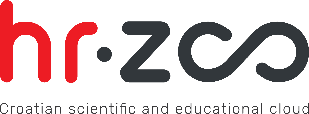 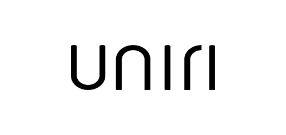 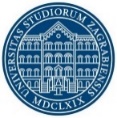 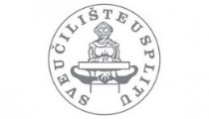 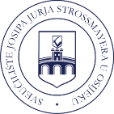 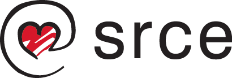 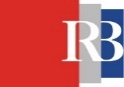 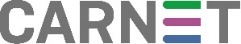 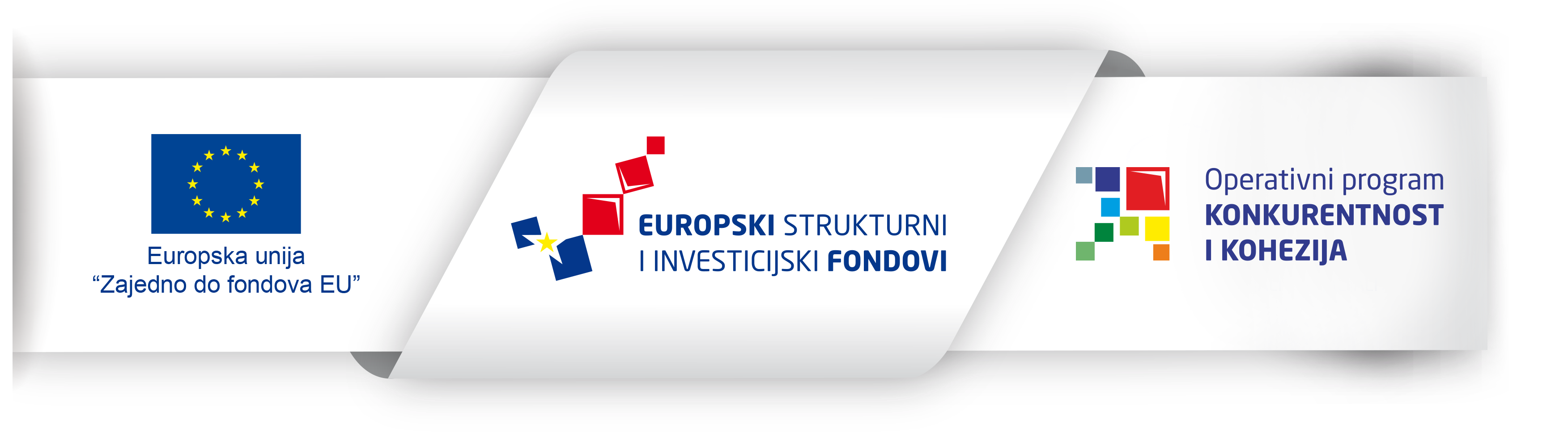 Project is co-funded by European Union from European Regional Development Fund
New generation of national e-infrastructure HR-ZOO
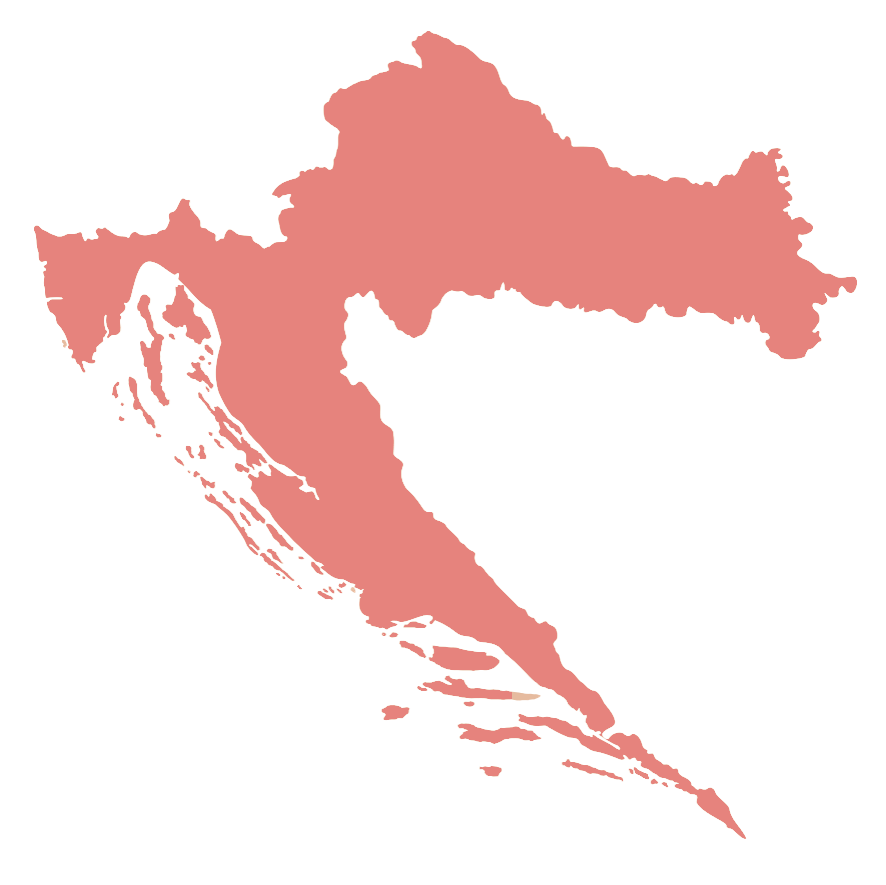 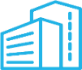 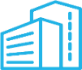 5 Data Centres
Virtual Data Centers
High Performance Computing
Elastic Cloud Computing
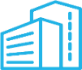 HR-ZOO Service Catalogue
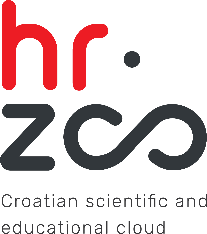 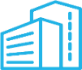 Collocation of ICT equipment
Specialized support to researchers
Storage
Scientific Software
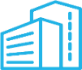 Croatian Competence Centre for HPC (HR HPC CC)
HR HPC CC established within the project EuroCC as part of a network of national competence centres for HPC in 33 member states of the European High-Performance Computing Joint Undertaking (EuroHPC JU).
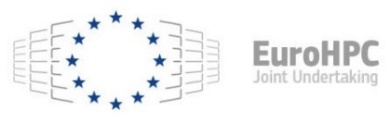 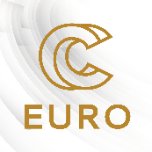 ONE-STOP-SHOP FOR HPC
support users in the use of HPC resources
development of new competencies in the HPC field 
cooperation between the academic community and industry
building the European HPC ecosystem
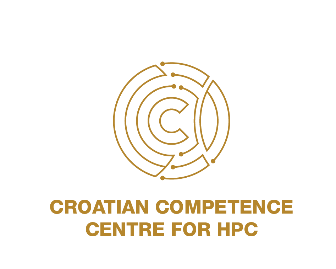 https://www.hpc-cc.hr/
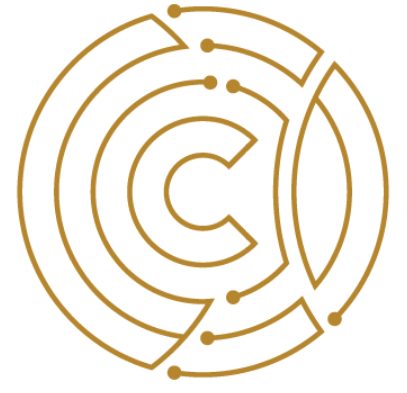 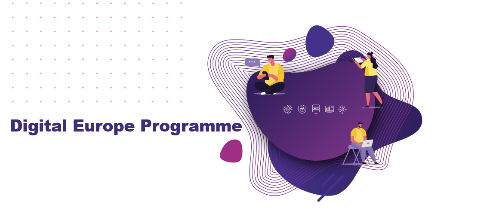 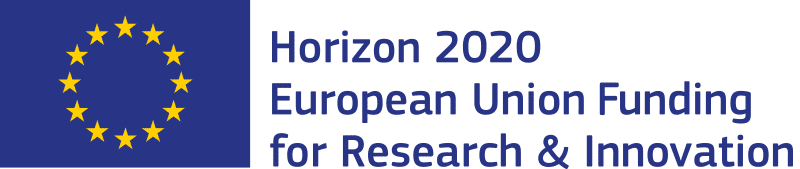 T&I… enabeling mobility
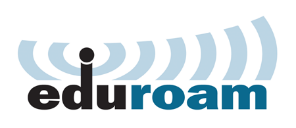 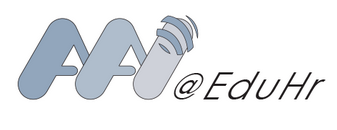 AAI@EduHr

 Authentication and Authorisation Infrastructure of science and higher education in Croatia
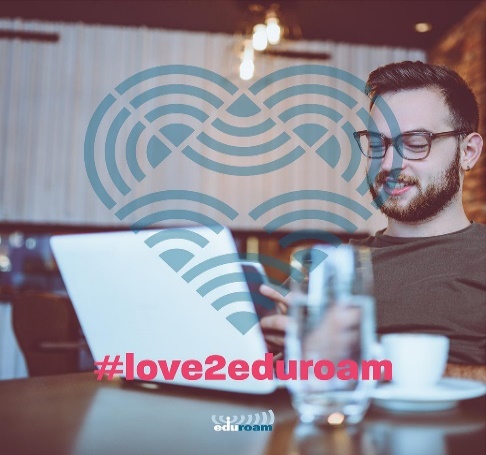 eduroam 

safe, easy to use and, 
for the end user, completely free Internet access service in Croatia
Security
Trust
Reliability
worldwide
32 000+ locations
106 countries
Croatia
1 149 locations
407 cities / places
945.786 
e-identity (users)
233 
institutions (identity providers)
Data Infrastructure and Services
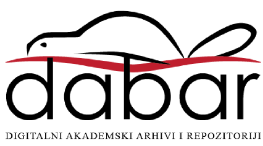 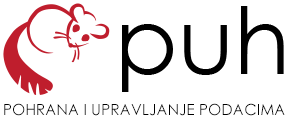 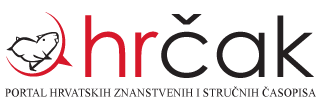 PRESERVATION  & DISEMINATION

16 types of digital objects
150 digital repositories of research & HE institutions 
170.000 digital objects
(TEMPORARY) 
STORAGE & SHARING SERVICE

430+ researchers & lecturers
200 GB (default)
CROATIAN OA JOURNALS
Since February 2006
511 scientific & professional journals (395 active)
246.000 + OA articles 
65.000+ visits daily
[Speaker Notes: HRČAK – includes support for entire editorial process: 54 journals using Open Journal System (OJS3)
DABAR: research data, publications like journal arricles, book chapters, educational content, artistic content, students theses and disertations; interoperable with Croatian e-infrastructure eg CroRIS, European eg OpenAIRE, & global eg Google Scholar
PUH various types of interfaces: web interface, native desktop & mobile clients, remote disc on pc or server]
Information and collaboration systems
ISRHKO
 
Information System of Croatian Qualifications Framework
CroRIS

Croatian Research Information System  
(in development)
ISVU

Information System of Higher Education Institutions

110+ HE institutions, 140.000+ students, 1.700.000+ exams/ac.year
ISSP 

Information System of Student Rights


115+ HE institutions 159.000+ students
ISAK
 
Information System of Academic (student) Cards
MOZVAG 
 
Information System for Accreditation of HE institutions and Study Programs

110+ HE institutions 1.900+ study programs
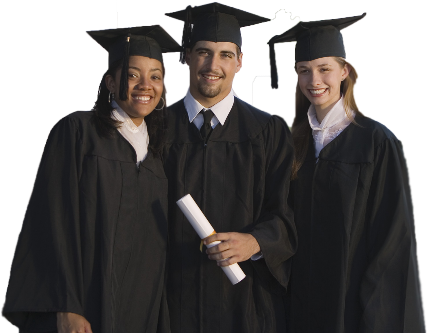 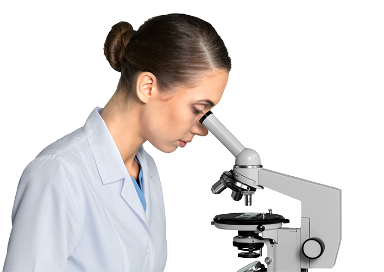 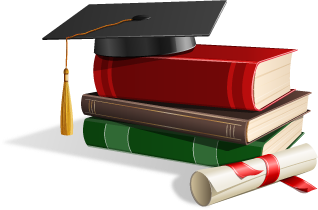 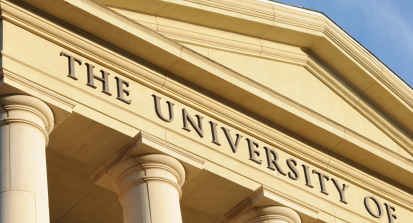 Support in Monitoring and Policy making
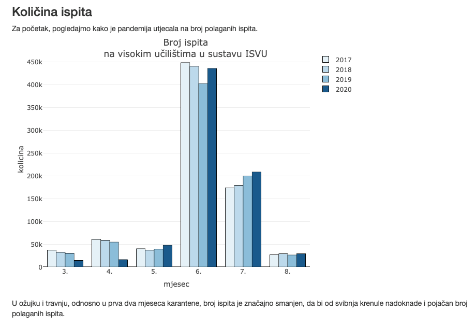 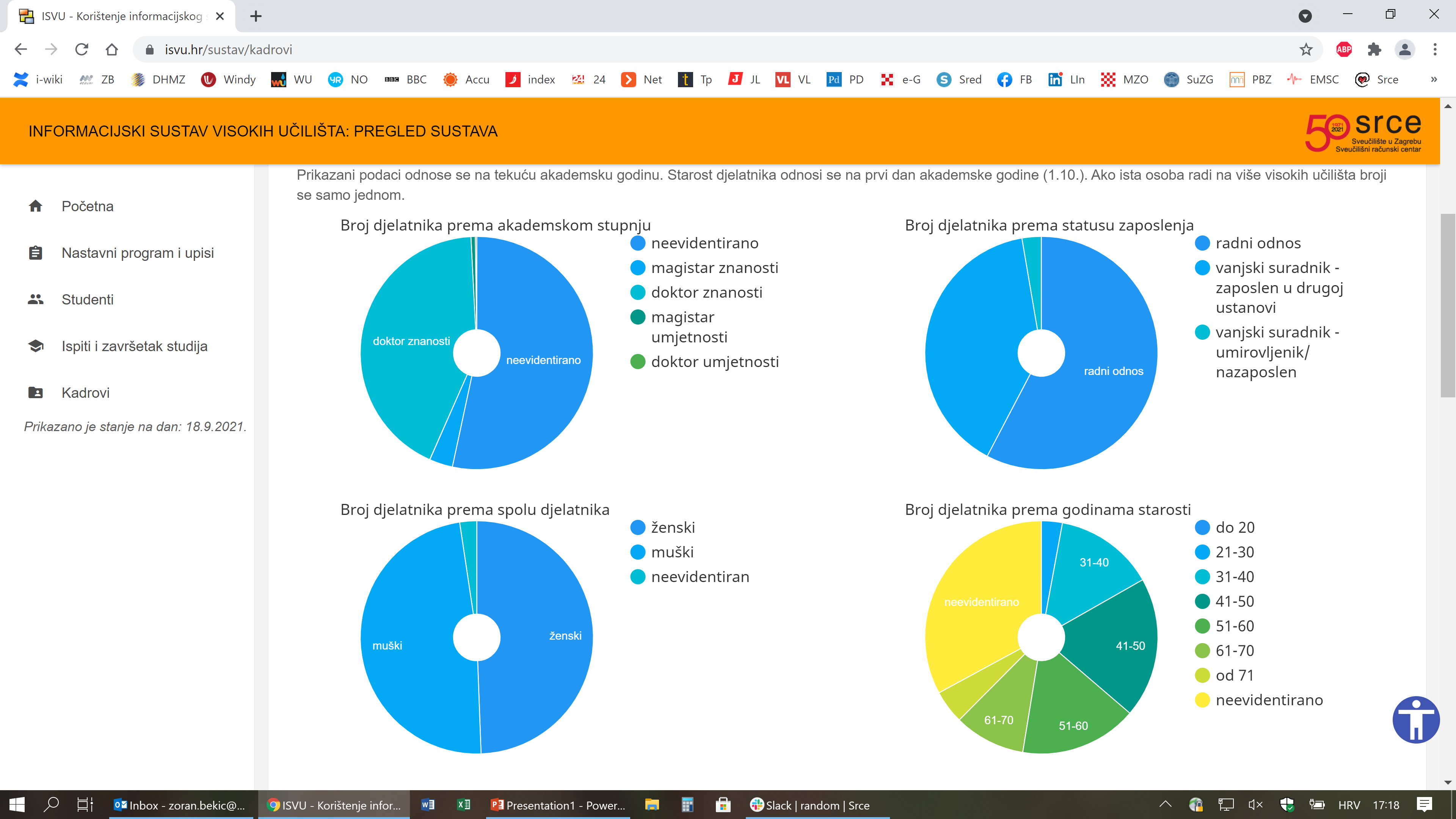 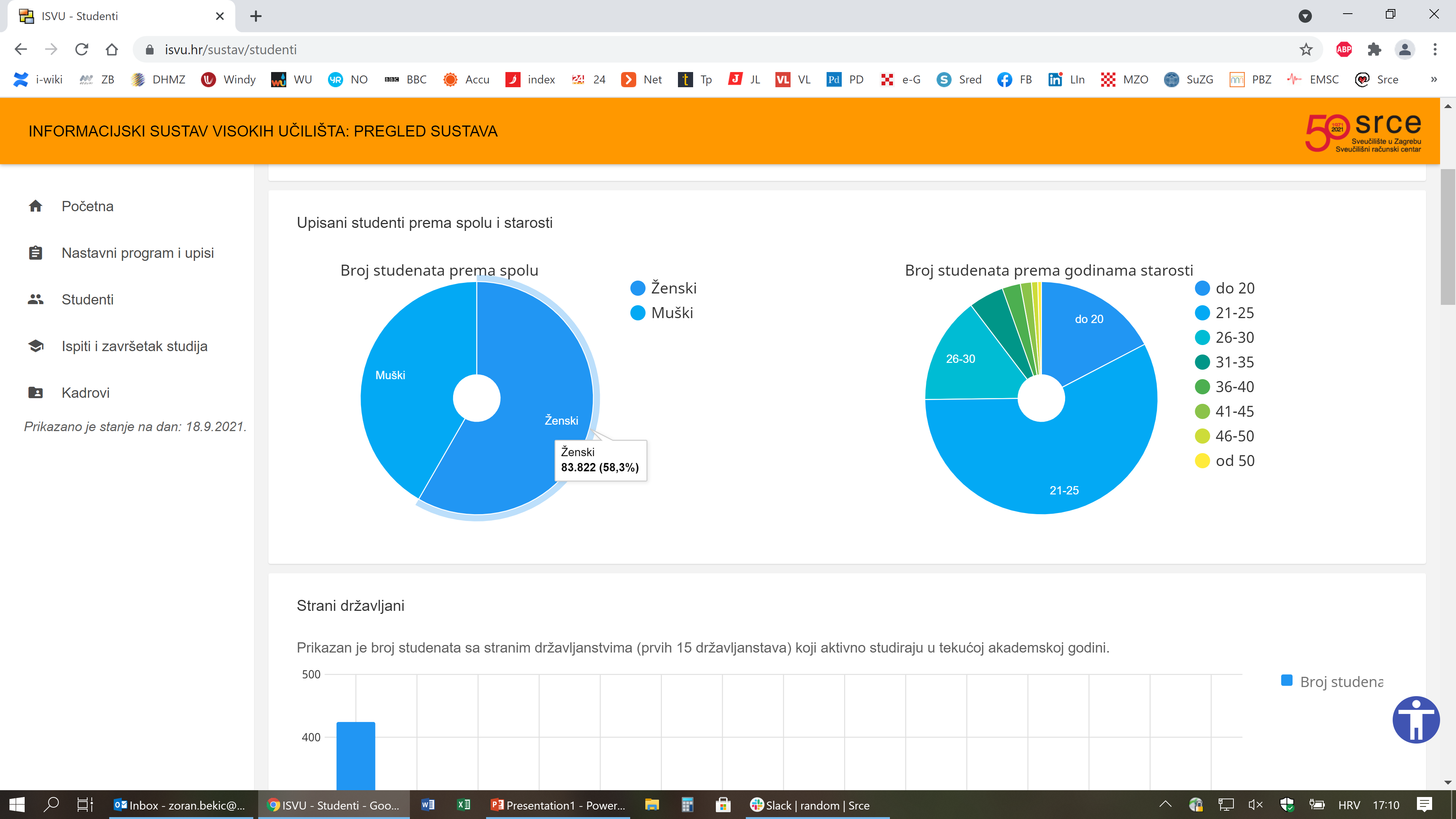 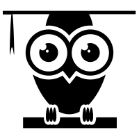 Policies and decisions (MSE, university, institution)
SKILL
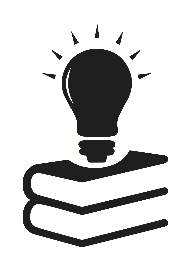 application
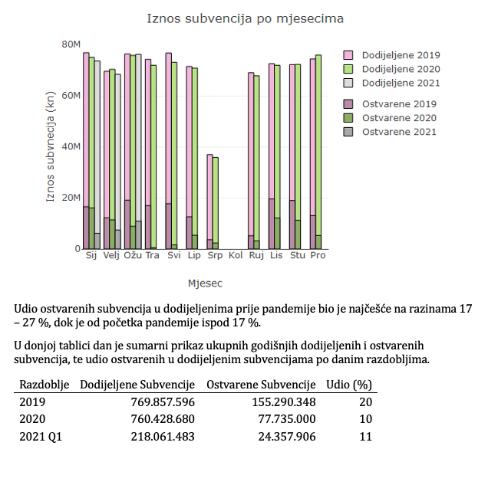 Data analysis
KNOWLEDGE
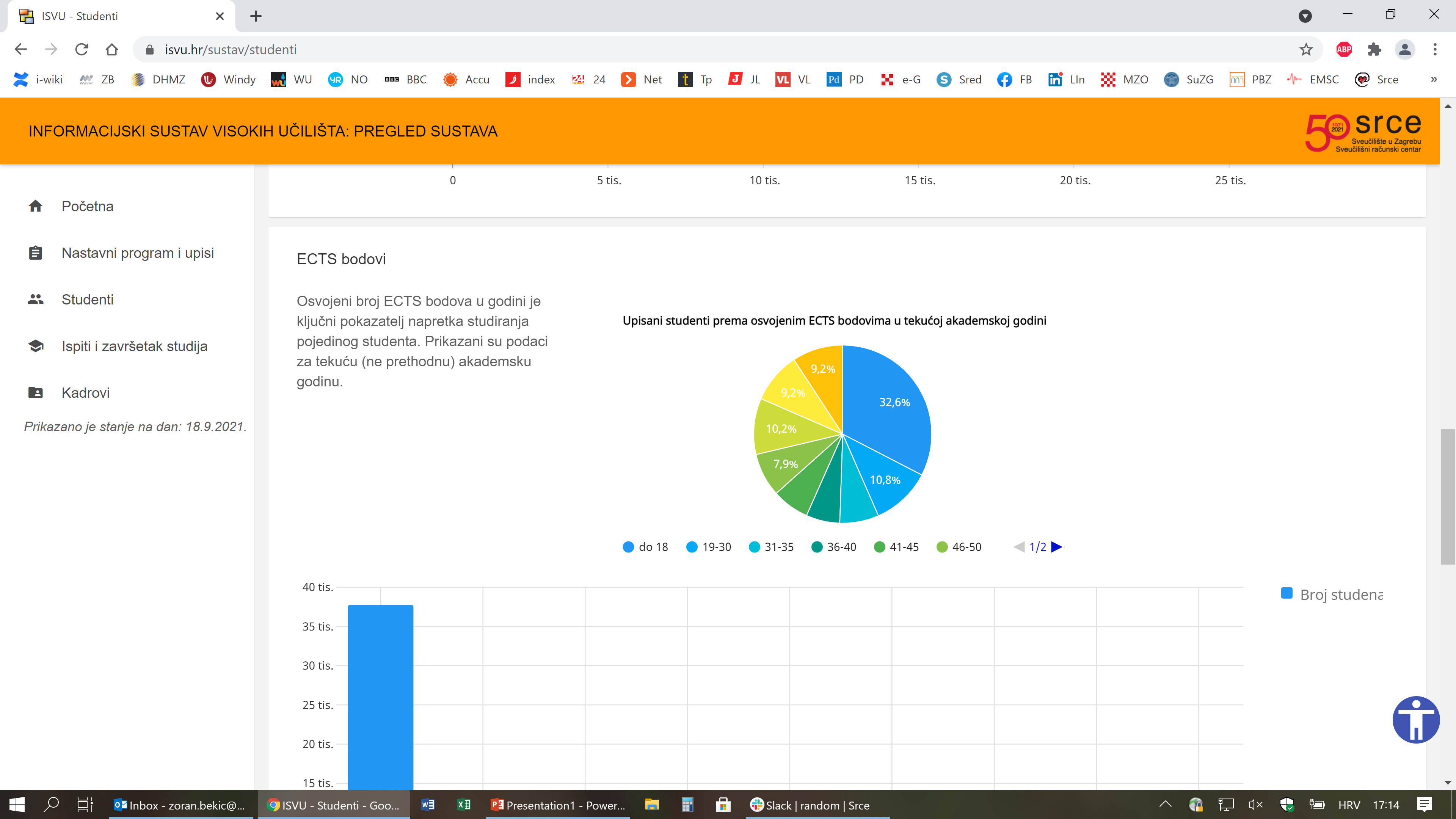 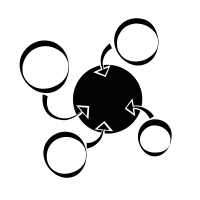 analysis
INFORMATION
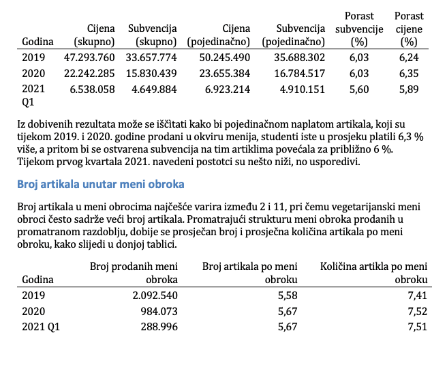 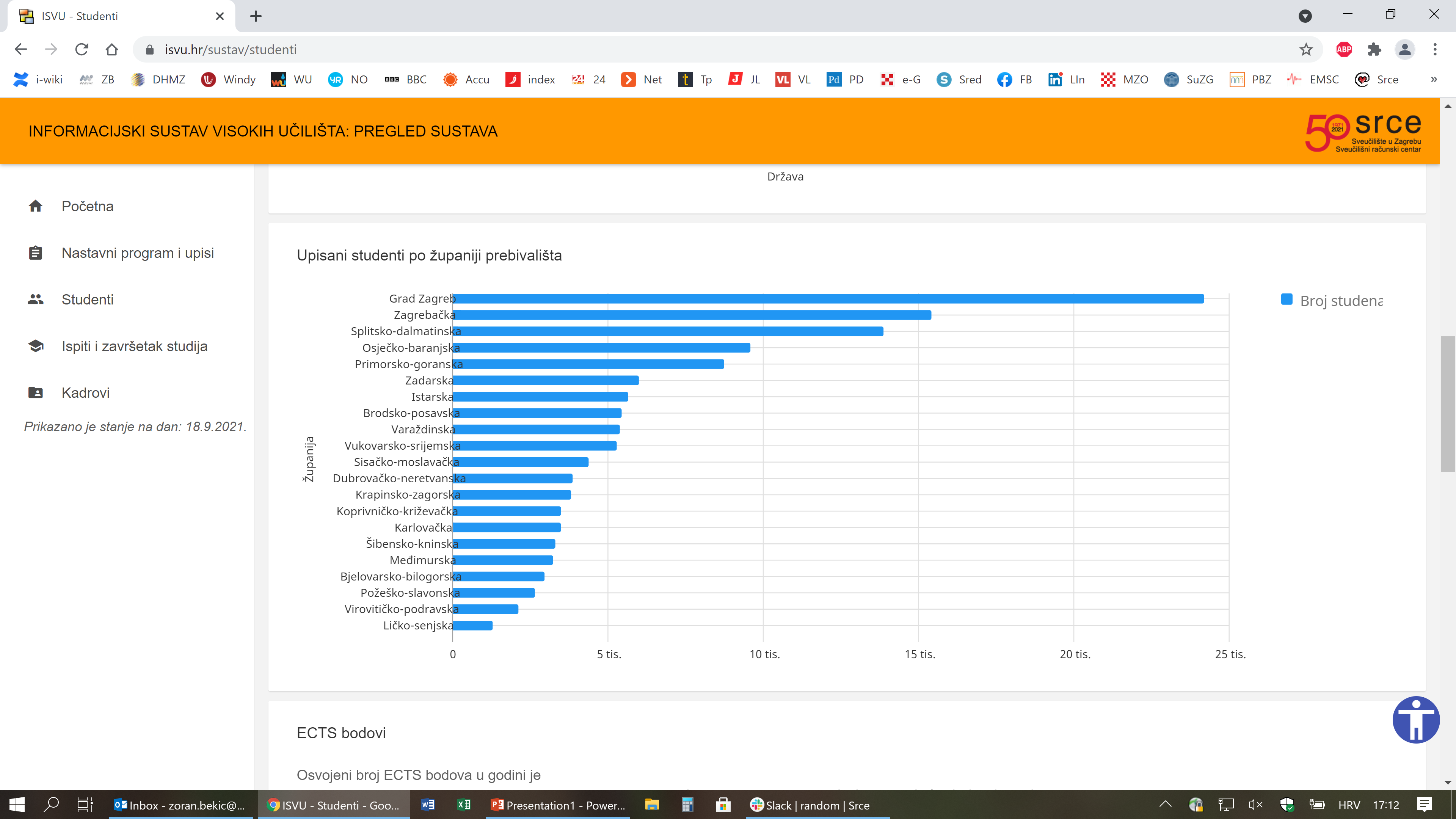 Information and Data Infrastructure
organize
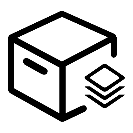 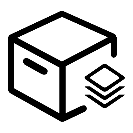 DATA
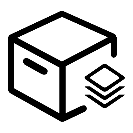 collect
Croatian Research Information System – CroRIS
An element of project Scientific and Technological Foresight lead by Ministry of Science and Education of the Republic of Croatia
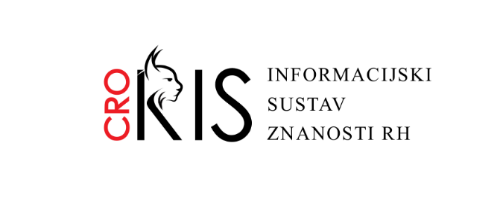 New national Research Information System of the Republic of Croatia, gradually being put in production 
Information and processes about institutions, researches, projects, publications, equipment, patents, services, events and much more
Integration with many national systems and international platforms, such as ORCID, OpenAire, WoS, Scopus
Promote open science
Provide information reliability
Ensures openness and interoperability
Support decision making
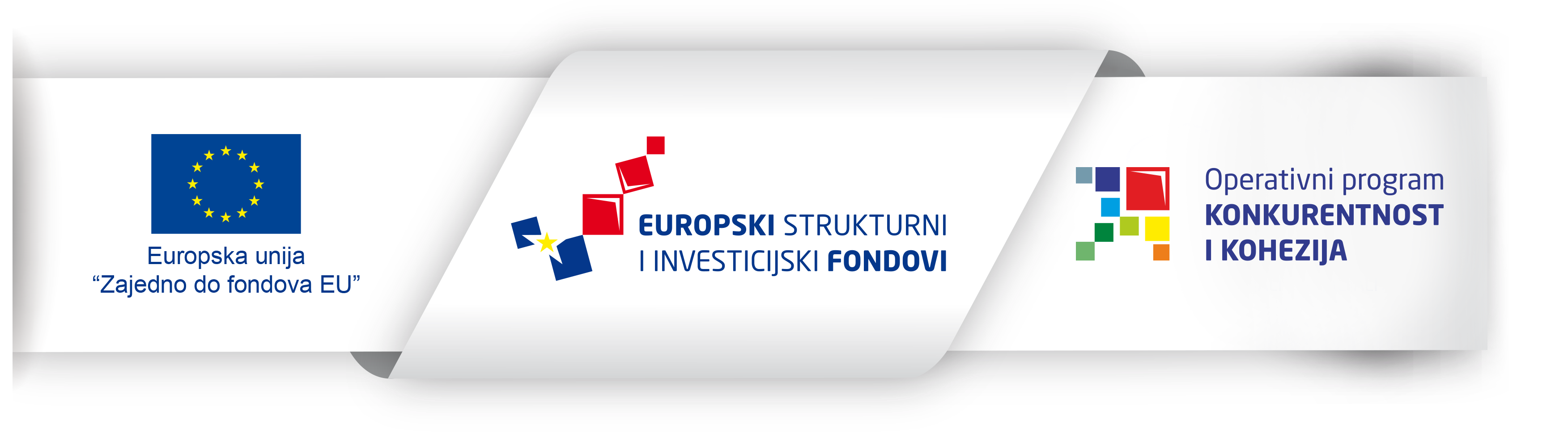 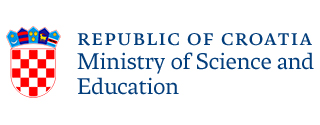 Project is co-funded by European Union from European Regional Development Fund
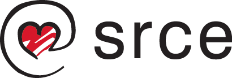 SRCE e-Learning Centre
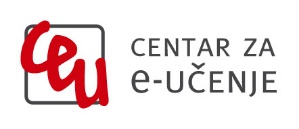 Distance learning system

State-of-the-arte-learning system tailored to user needs
Webinar system
 
for online lectures, presentations, seminars, consultations

Adobe Connect
eduMEET
Open access and open educational materials

SRCE educational materials are made in open access
and available in the Open Education Portal
Software for Plagiarism Detection

a tool used by teachers, researchers and students for seminars, final and doctoral thesis
E-portfolio

for personal use, for presentations or as a teaching activity
e-Course Catalogue

HE institutions

a central place for all e-courses
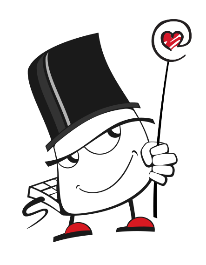 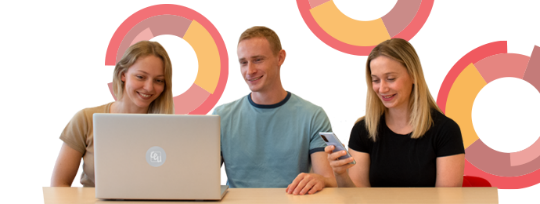 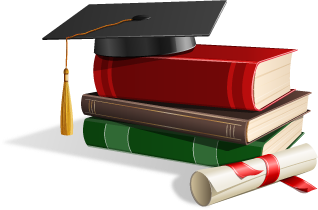 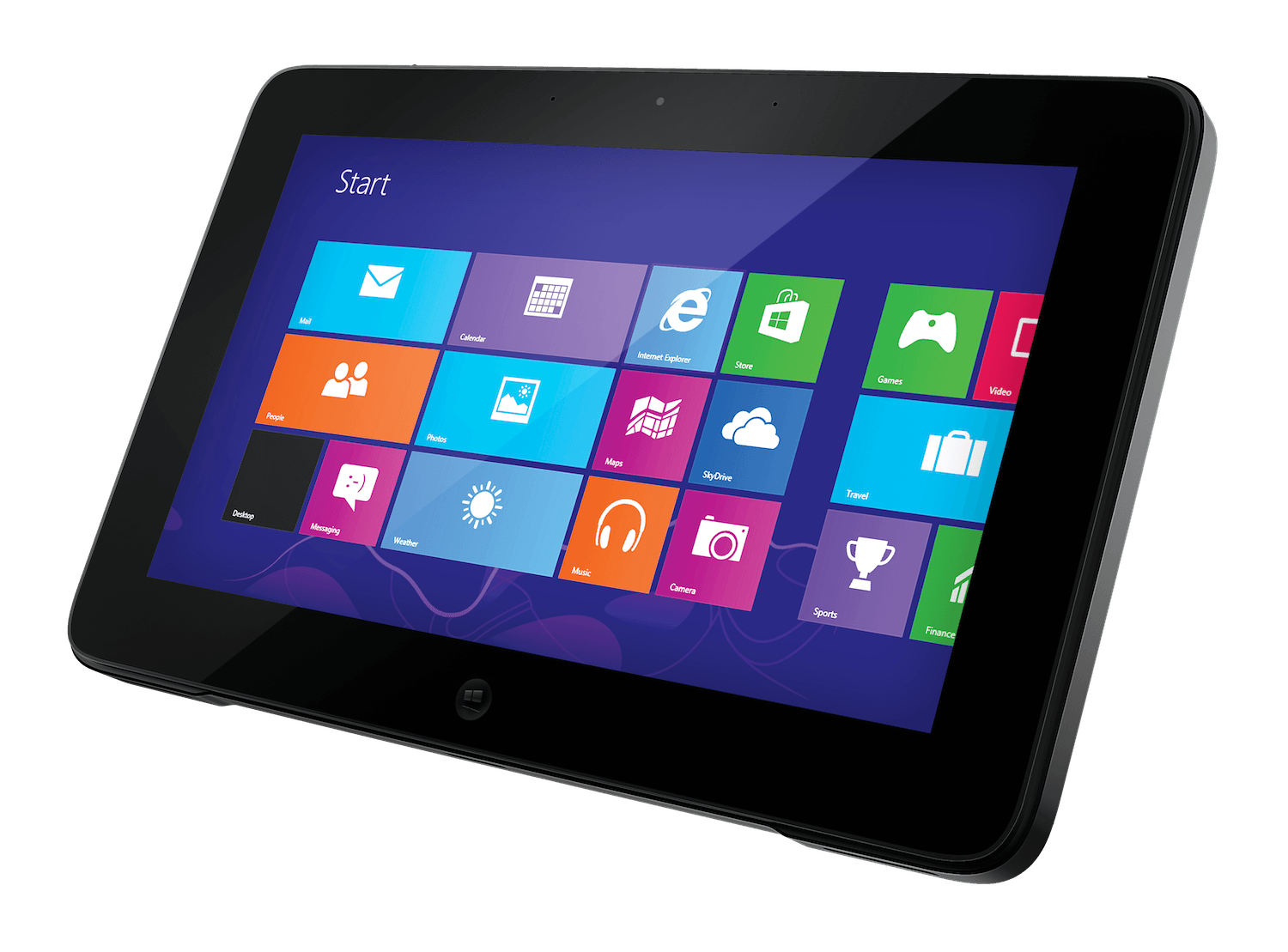 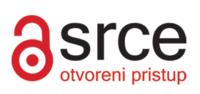 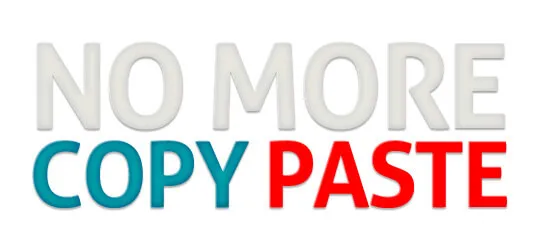 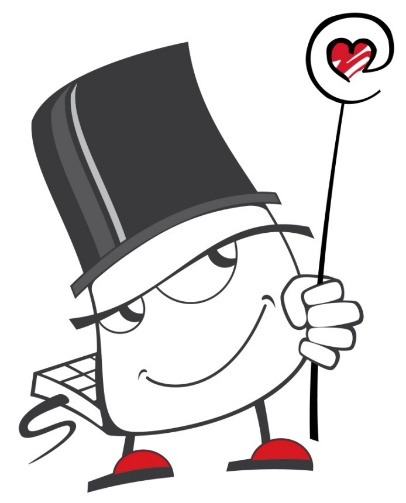 Virtual Learning Environment – Merlin
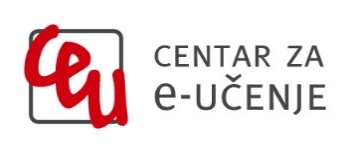 http://merlin.srce.hr
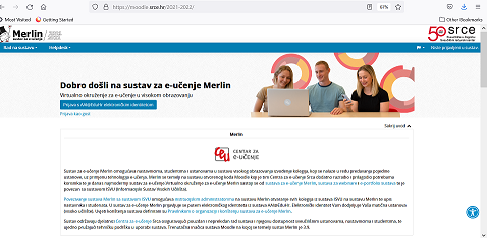 Dabar
1 Moodle installation
94 institutions on Merlin
Support to Researchers
Research Data Management and 
Data Management Plan (DMP)
COMPUTING
Advanced Computing & Cloud Services
HPC
HTC Cloud
Cloud services
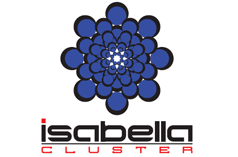 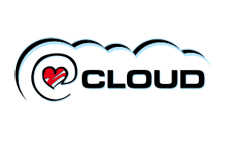 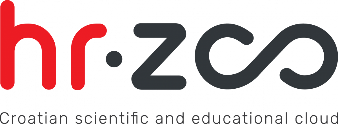 DATA SERVICES
during all phases of research process
Scientific papers publication
Permanent storage and research results sharing
Data storage during research process
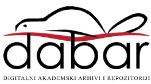 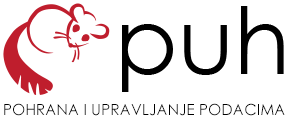 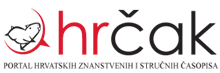 Data Services and Open Science
National Open Science Cloud

Croatian Open Science Cloud (HR-OOZ) Initiative 
National Open Science Plan
HR-OOZ Catalogue of services, tools and resources
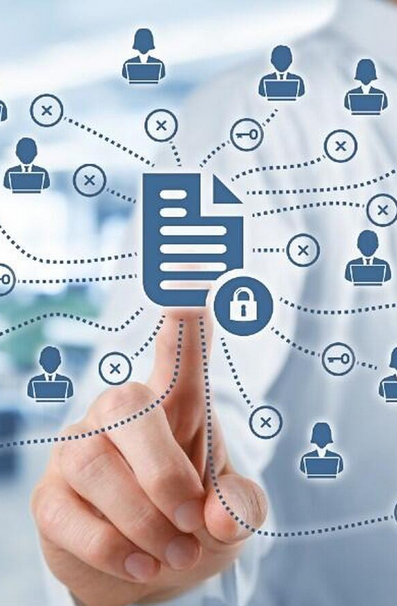 Education and networking with the European and global research community
SRCE services supporting Open Science
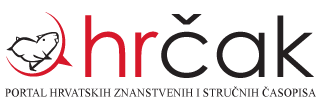 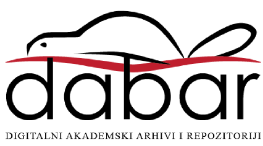 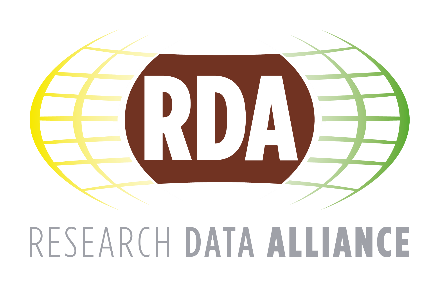 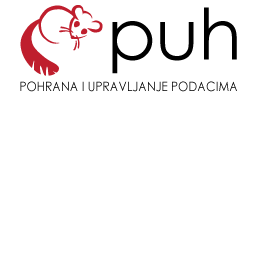 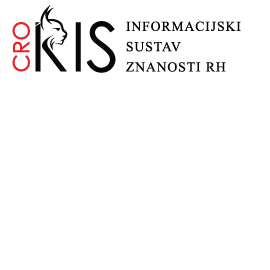 Croatian Open Science Cloud (HR-OOZ) Initiative
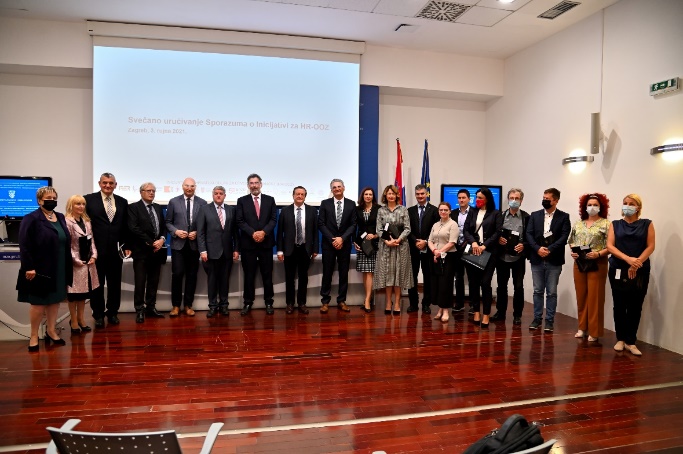 https://www.srce.unizg.hr/en/hr-ooz
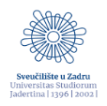 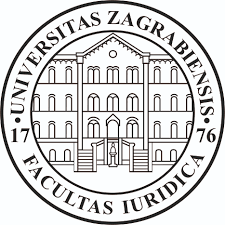 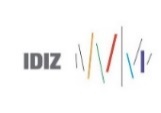 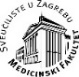 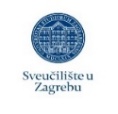 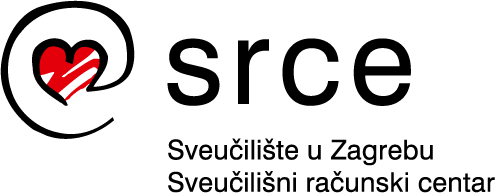 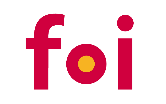 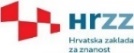 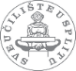 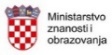 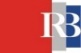 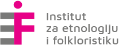 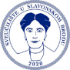 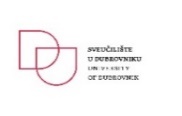 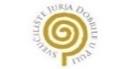 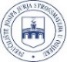 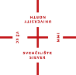 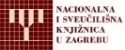 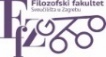 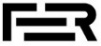 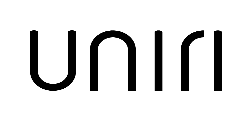 HR-OOZ as a part of EOSC
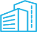 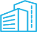 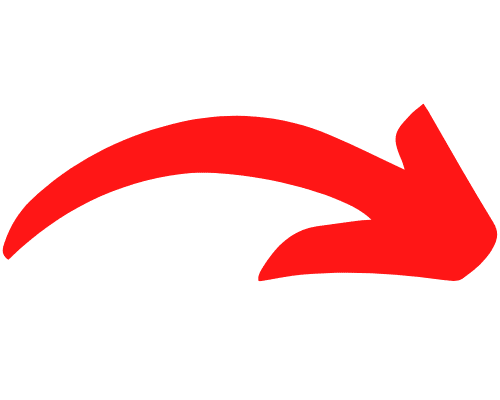 HR-OOZ
National Open Science Cloud
EOSC
European Open Science Cloud
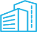 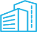 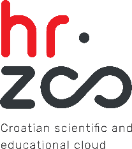 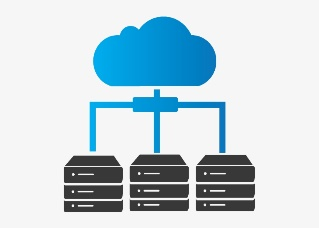 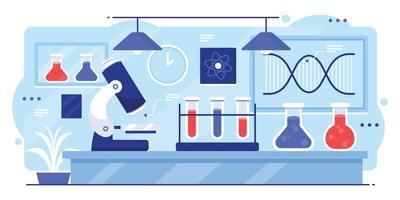 Key aspects:
Open Science and FAIR data
Alliance of existing and planned infrastructures 
Collaboration between different disciplines and countries
National
e-Infrastructure
Service and service providers
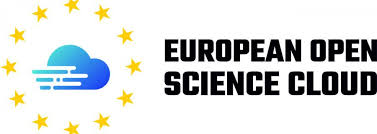 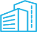 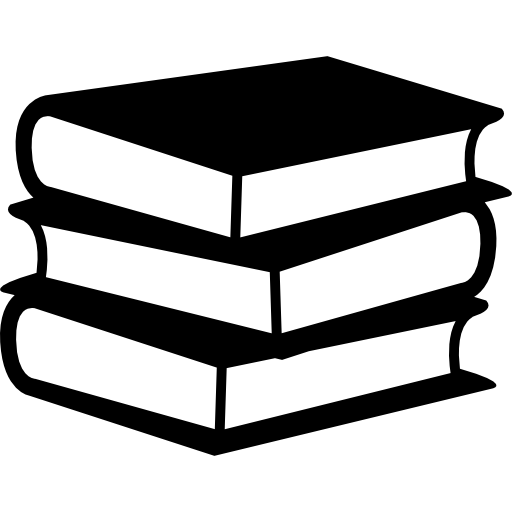 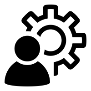 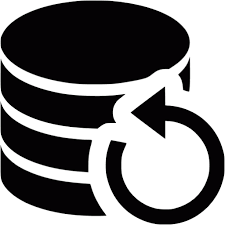 “We are creating a European Open Science Cloud now. It is a trusted space for researchers to store their data and to access data from researchers from all other disciplines. We will create a pool of interlinked information, a ‘web of research data'. Every researcher will be able to better use not only their own data, but also those of others”  
Ursula von der Leyen, President of the European Commission
CroRIS – as a Service Catalogue of HR-OOZ
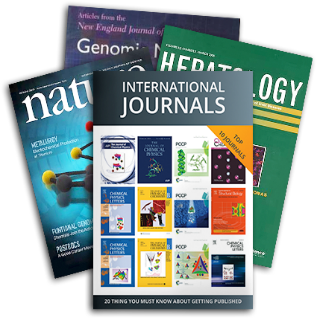 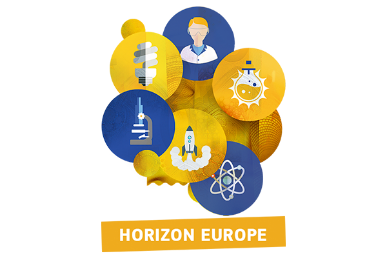 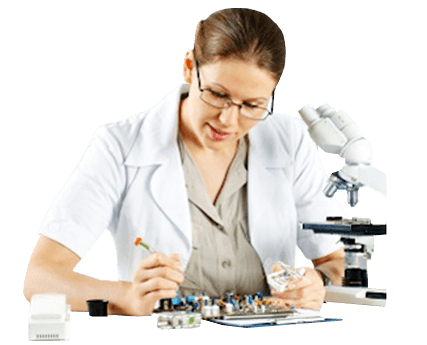 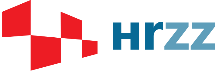 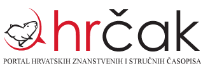 Journals
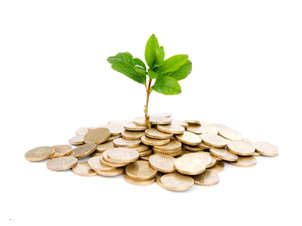 Projects
Register of Scientists
Publications
Financing
Register of Sc. Inst.
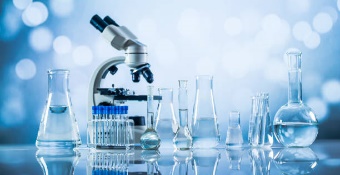 Register of HE Inst.
Citations
Equipment and Services
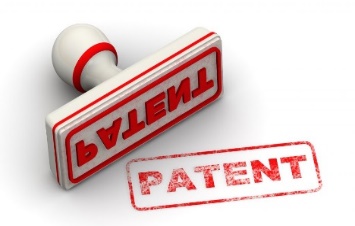 Science Fields and Areas
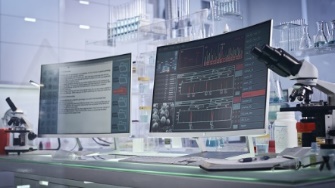 Patents and Products
Events
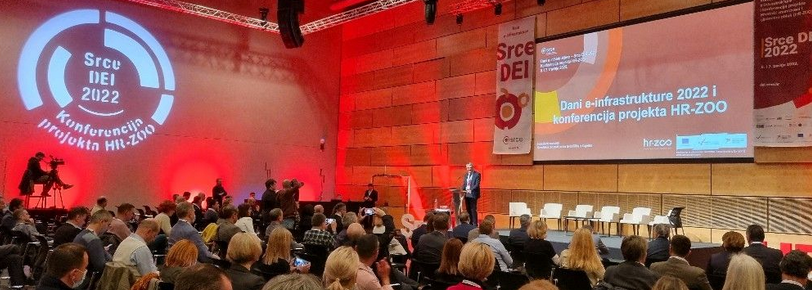 Using EU funds in building a National e-Infrastructure
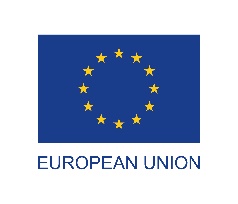 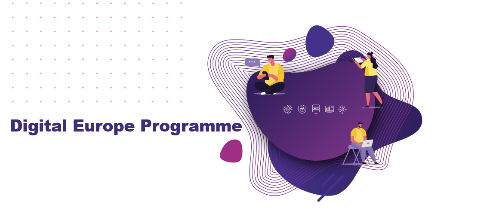 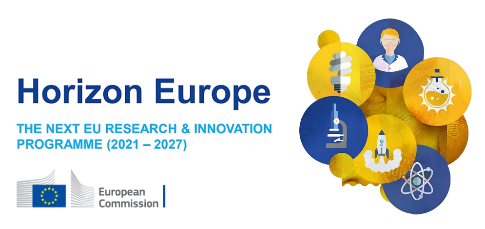 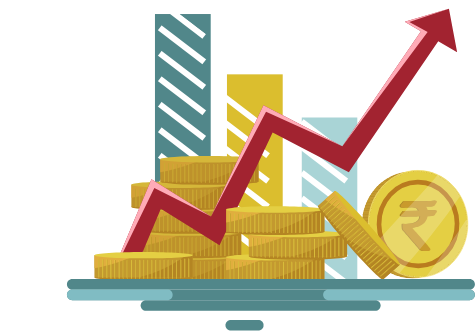 Building research and innovation capacity
The digital transformation of higher education
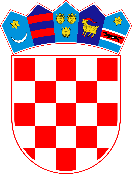 National Recovery and Resilience Plan 
2021-2026
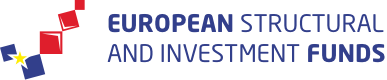 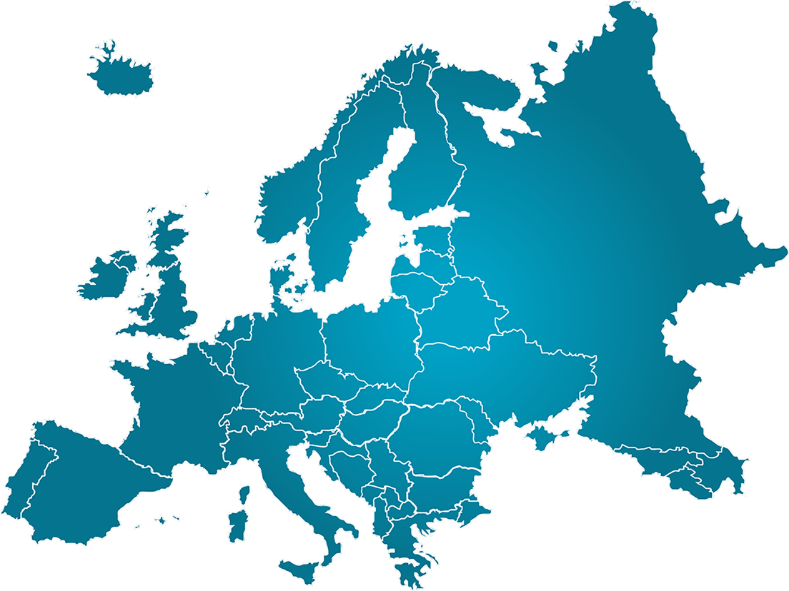 Digital bridges to ERA /EHEA
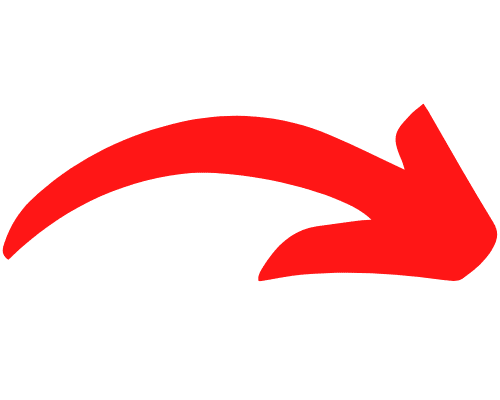 National components of e-Infrastructure are connected with the 
similar European ones.
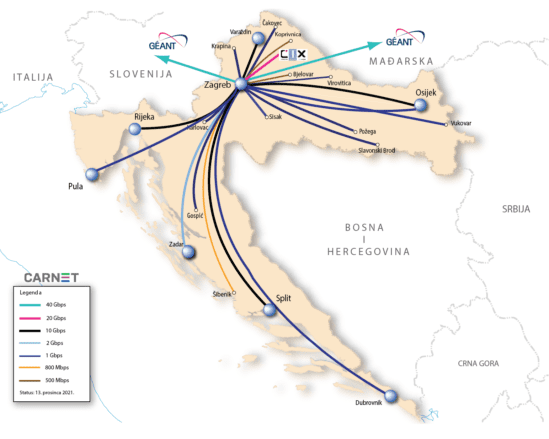 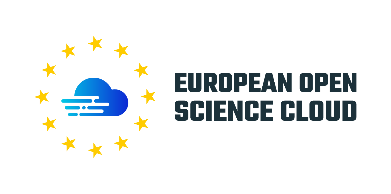 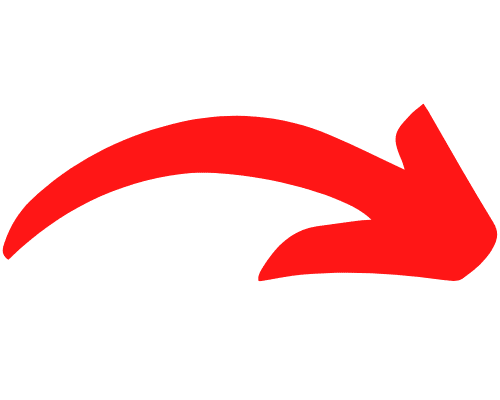 HR-OOZ
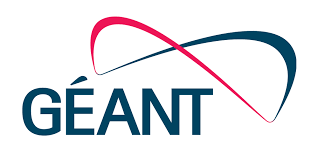 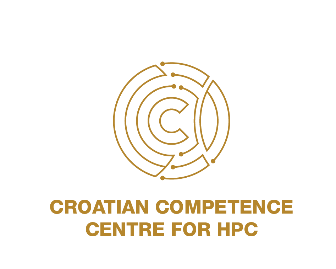 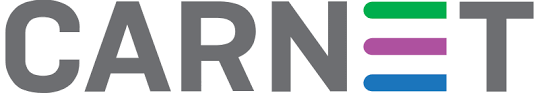 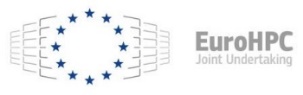 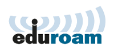 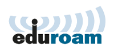 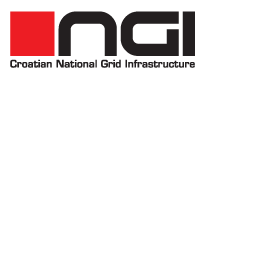 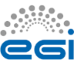 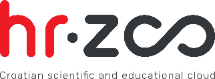 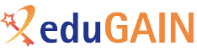 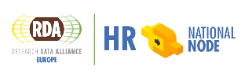 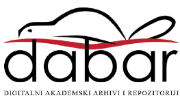 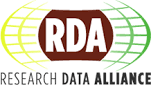 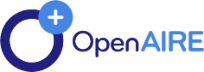 The key to Success
KLJUČ USPJEHA
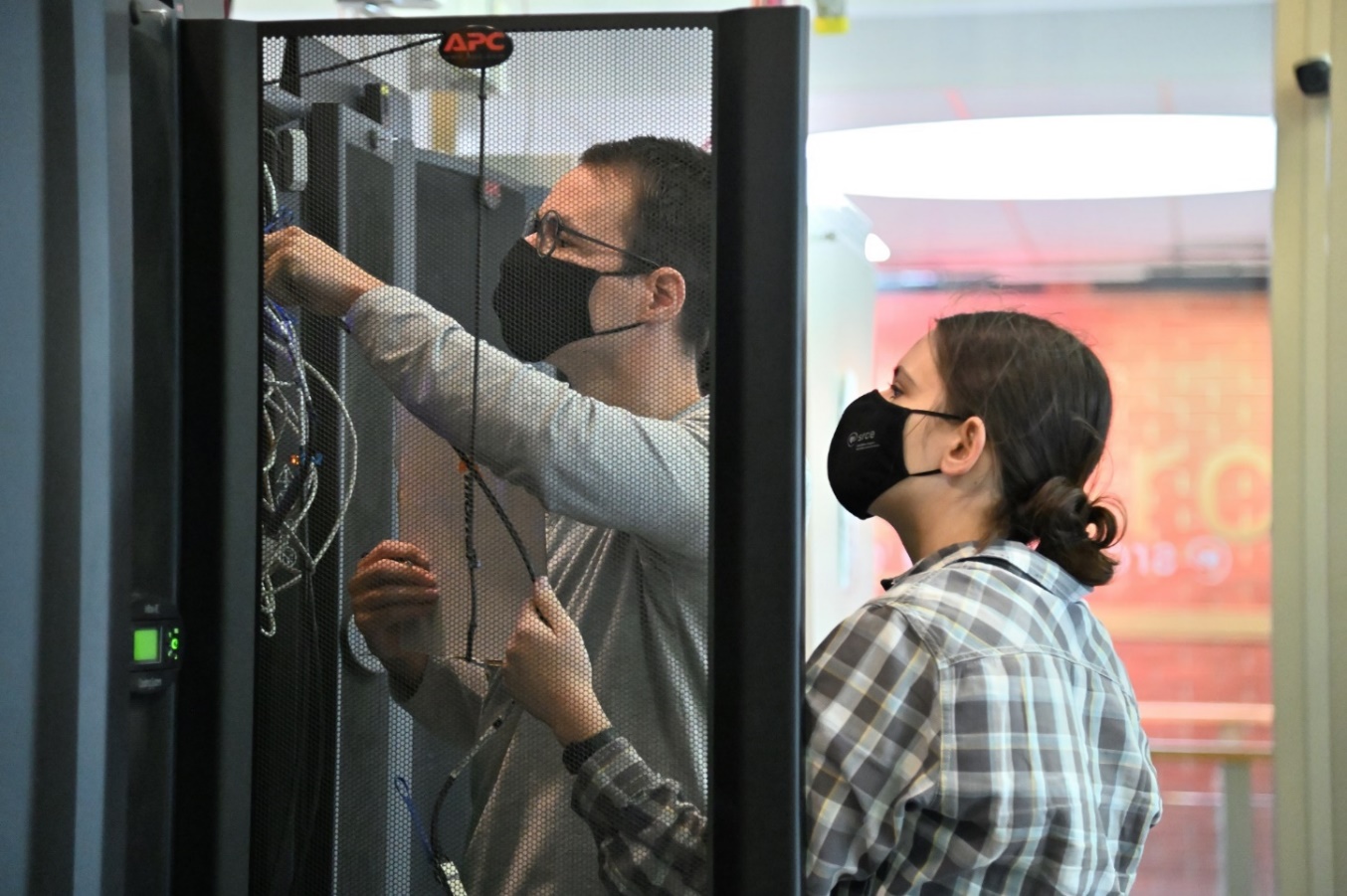 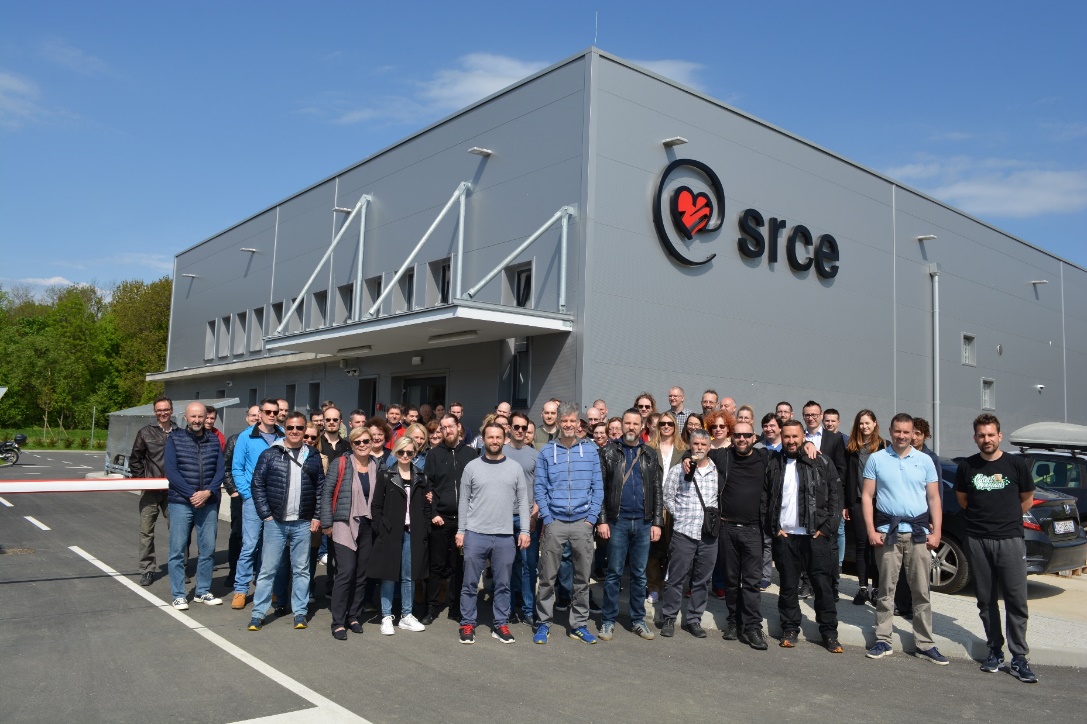 TECHNOLOGY
TALENTS
TOLERANCE
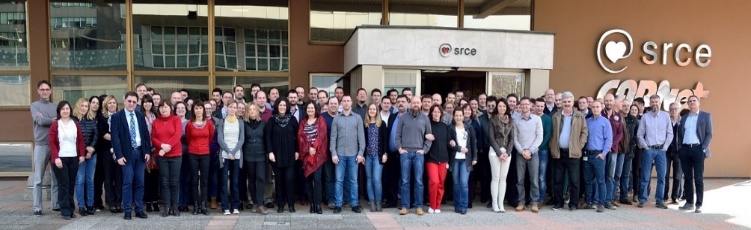 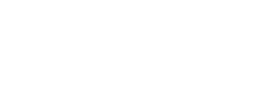 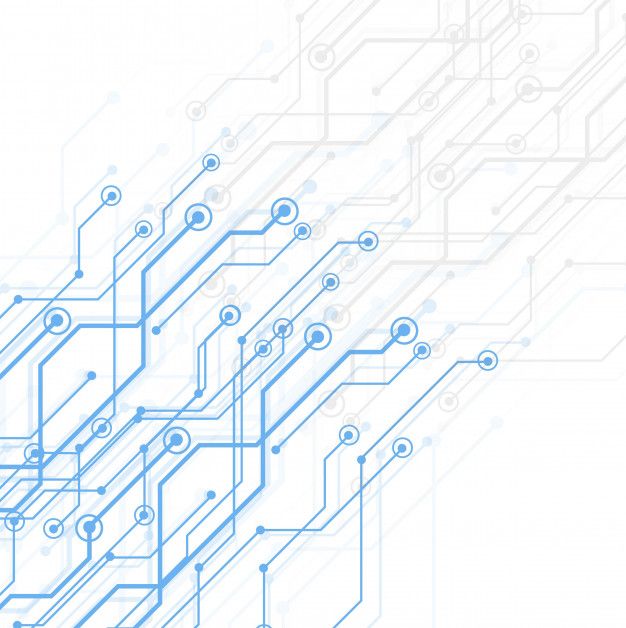 E-INFRASTRUCTURE IS A SOLUTION IF IT IS STRATEGICALLY WELL PLANNED!
Thank you!ivan.maric@srce.hrhttps://www.srce.hr/en National research e-infrastructure landscape and trendsCRIS 2022: Linking research information across data spaces, May 14th 2022